Cardiac Embryology
Chris Cunningham, M1
Outline
Review basic anatomy/physiology of the heart
Heart Organogenesis
Prenatal Circulation
Neonatal changes
Clinical application of concepts
Cardiovascular Physiology
Humans, mammals and birds have a 2 circuit system: a pulmonary and systemic circuit
Humans, mammals and birds have a 4 chambered heart; whereas amphibians have a 3 chambered heart
Vessels that transport blood away from the heart are arteries
Vessels that transport blood towards the heart are veins
The contractile cell in the heart is called a myocyte
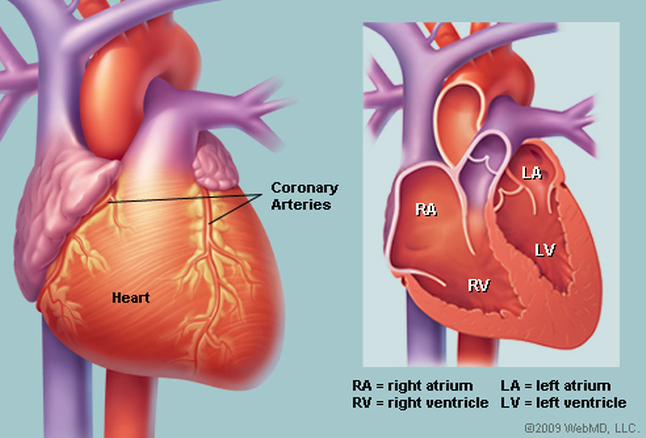 [Speaker Notes: https://www.webmd.com/heart/picture-of-the-heart#1]
[Speaker Notes: http://www.majordifferences.com/2013/02/difference-between-artery-and-vein.html#.WpxR-edOmM8]
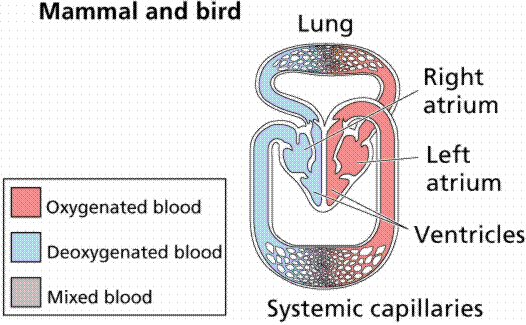 [Speaker Notes: https://www2.estrellamountain.edu/faculty/farabee/biobk/BioBookcircSYS.html]
[Speaker Notes: https://presentmam.blogspot.com/2015/04/types-of-muscles.html]
The heart is a pump
The heart generates pressure gradients in which blood flows from high to low pressures
Blood flow is required for body tissue perfusion
Delivery of O2, glucose and nutrients, removal of CO2 and wastes
Organogenesis
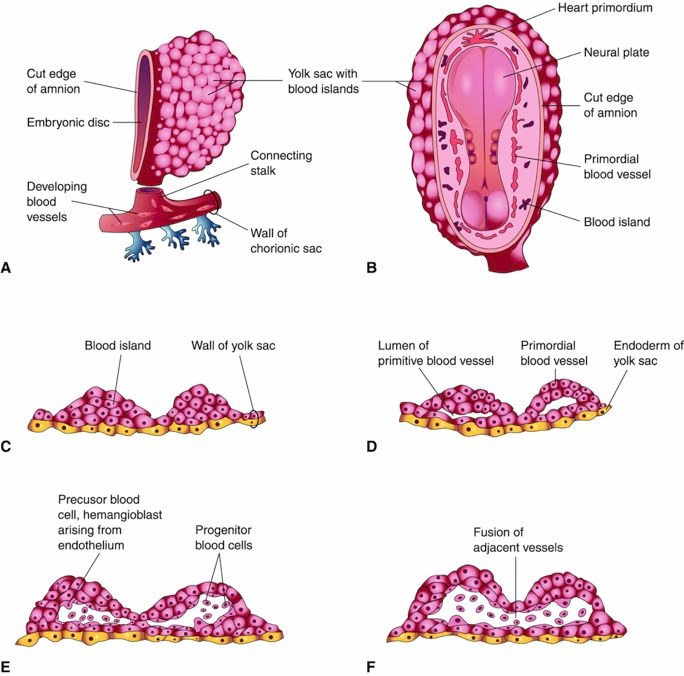 The CV system arises from the mesoderm
Angioblasts initially replicate in clusters over the embryo and begin to form lumens, which fuse to create a primitive network of interconnected vessels
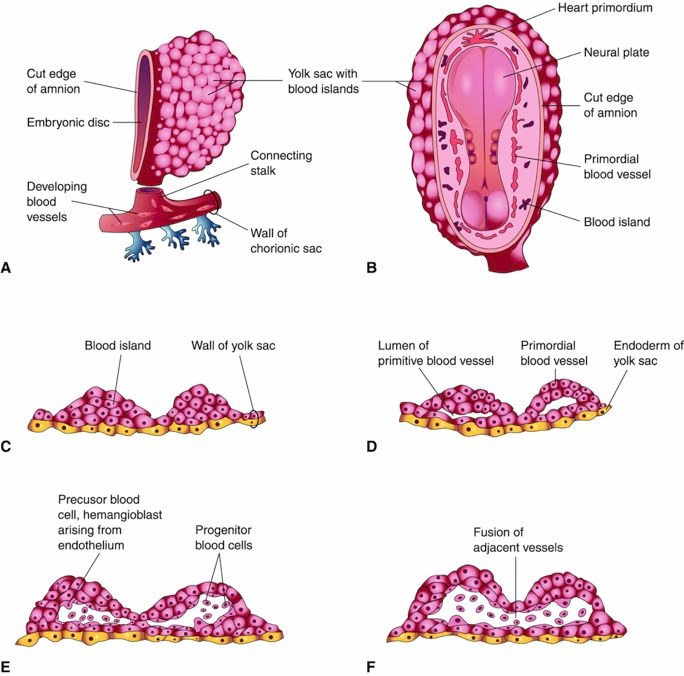 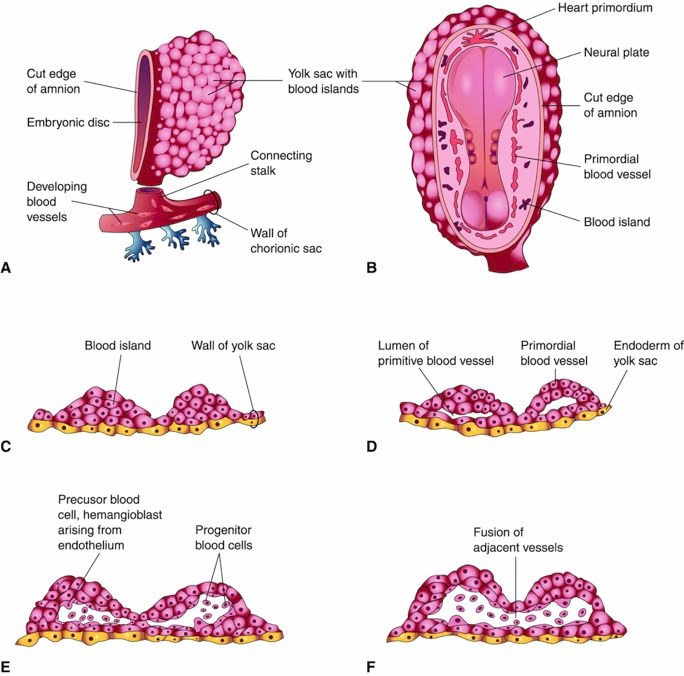 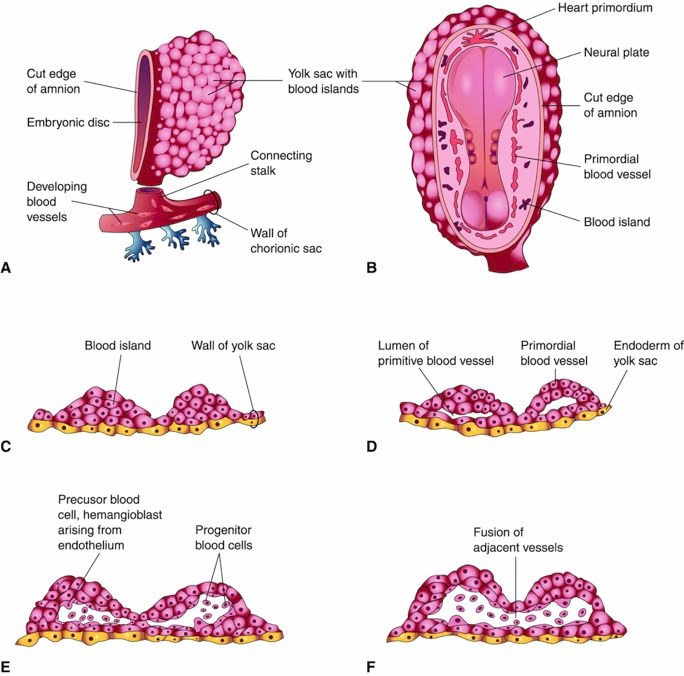 [Speaker Notes: The Developing Human 
10th Edition
Clinically Oriented Embryology
Authors: Keith Moore T. V. N. Persaud Mark Torchia 
eBook ISBN: 9780323313513 
Imprint: Saunders 
Published Date: 6th April 2015]
Organogenesis
Folding of the embryo brings angioblastic cords together to make a primitive heart tube, which starts contracting
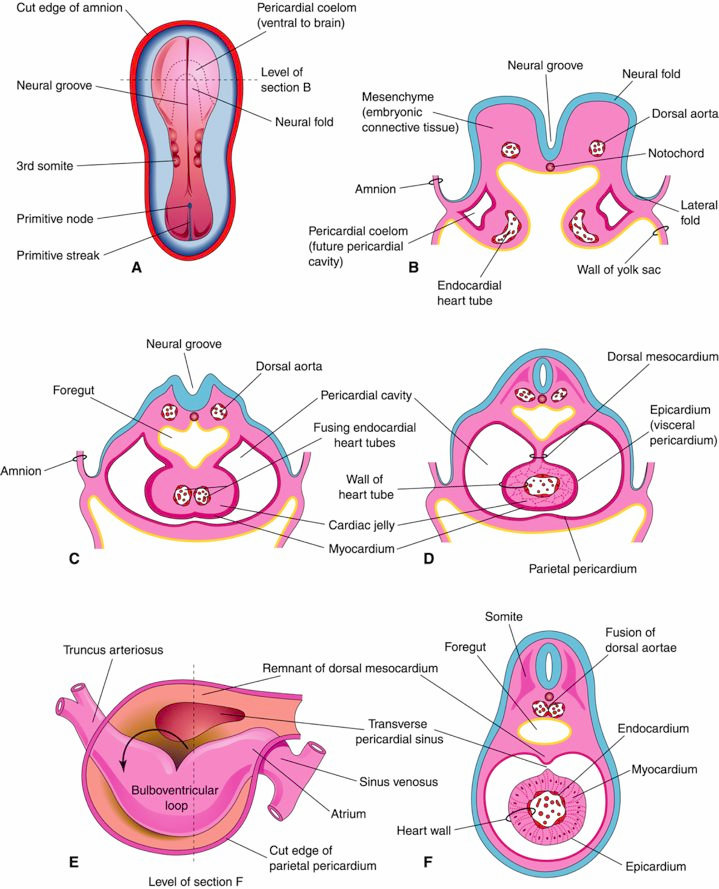 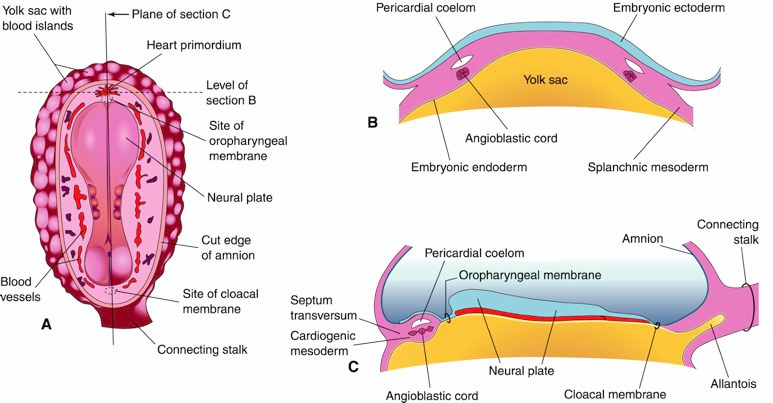 A
B
[Speaker Notes: The Developing Human 
10th Edition
Clinically Oriented Embryology
Authors: Keith Moore T. V. N. Persaud Mark Torchia 
eBook ISBN: 9780323313513 
Imprint: Saunders 
Published Date: 6th April 2015]
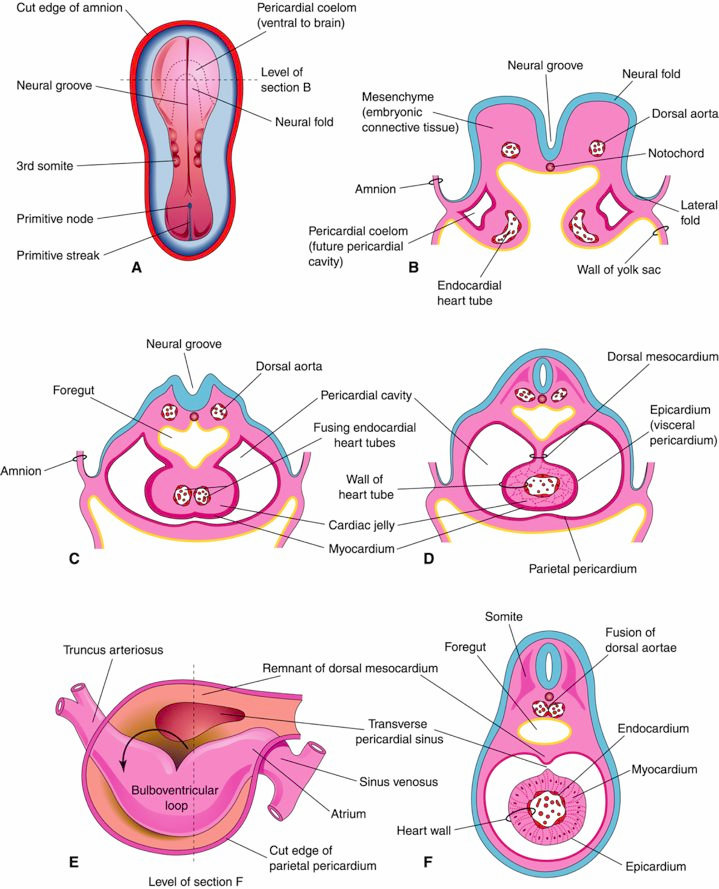 C
D
[Speaker Notes: The Developing Human 
10th Edition
Clinically Oriented Embryology
Authors: Keith Moore T. V. N. Persaud Mark Torchia 
eBook ISBN: 9780323313513 
Imprint: Saunders 
Published Date: 6th April 2015]
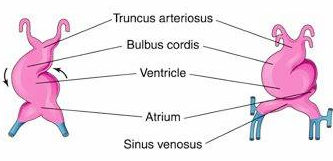 The Primitive Heart TubeSV -> A -> V -> BC -> TAThe Tube “Loops”
[Speaker Notes: The Developing Human 
10th Edition
Clinically Oriented Embryology
Authors: Keith Moore T. V. N. Persaud Mark Torchia 
eBook ISBN: 9780323313513 
Imprint: Saunders 
Published Date: 6th April 2015]
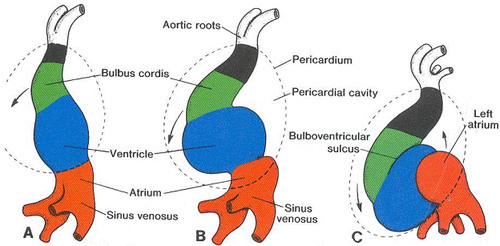 [Speaker Notes: https://webcampus.drexelmed.edu/neurobio/embryology/page51/page52/]
Organogenesis
Once the primitive heart tube loops, we need to establish 4 more divisions:
Atrial Separation
Ventricular Separation
Atrioventricular separation (Heart Valves)
Aorticopulmonary Septum
The central structure in these processes is the endocardial cushion
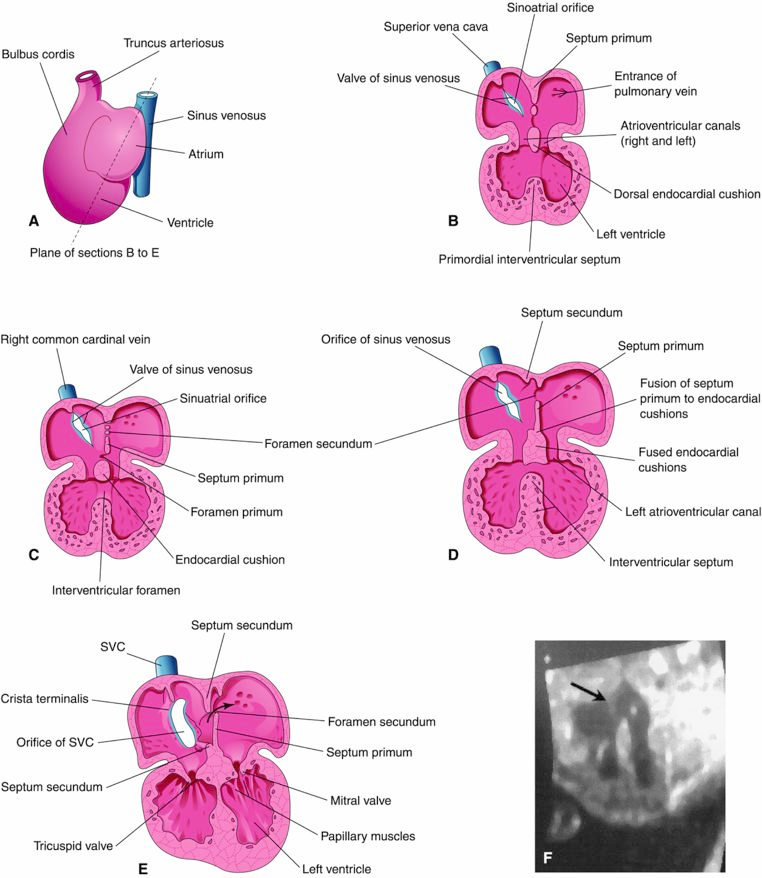 [Speaker Notes: The Developing Human 
10th Edition
Clinically Oriented Embryology
Authors: Keith Moore T. V. N. Persaud Mark Torchia 
eBook ISBN: 9780323313513 
Imprint: Saunders 
Published Date: 6th April 2015]
Atrial Subdivision
ALWAYS NEED A HOLE BETWEEN THE ATRIA
Multiple steps: 2 sequential septa, 3 sequential openings = 5 structures
Common for mistakes to occur -> congenital anomalies (Atrial Septal Defects)
Atrial Subdivision
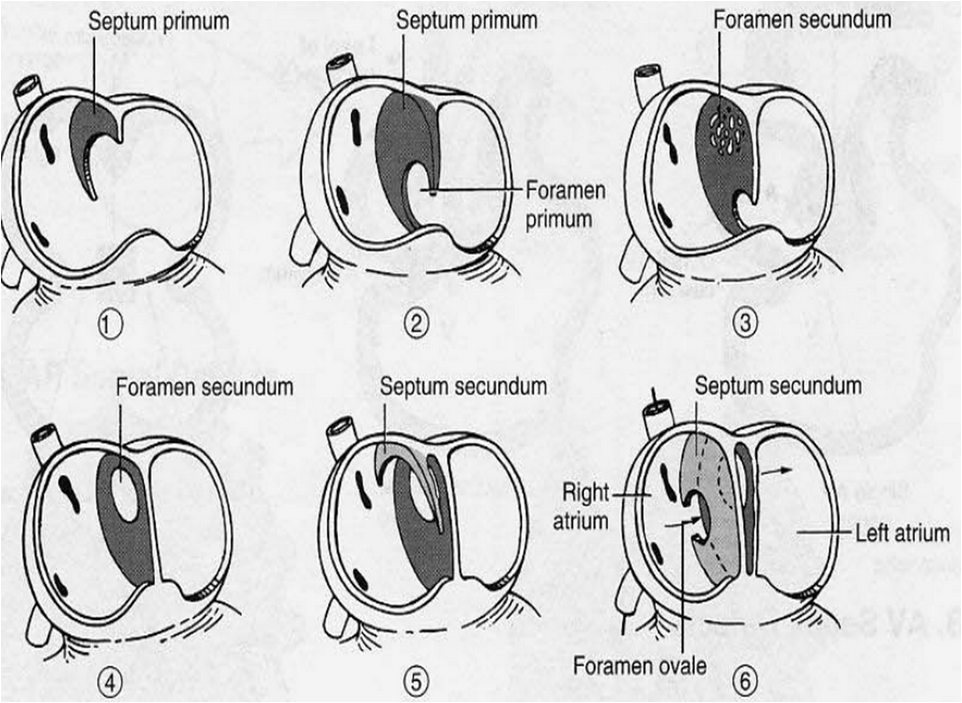 Step 1: Septum Primum grows from the roof to the endocardial cushion
Step 2: Foramen primum is a consequence of downward growth
Step 3: Additional holes form in the septum primum which coalesce into the foramen secundum
Step 4: Septum secundum begins to grow, leaving open the foramen ovale
[Speaker Notes: The Developing Human 
10th Edition
Clinically Oriented Embryology
Authors: Keith Moore T. V. N. Persaud Mark Torchia 
eBook ISBN: 9780323313513 
Imprint: Saunders 
Published Date: 6th April 2015]
Atrial Subdivision
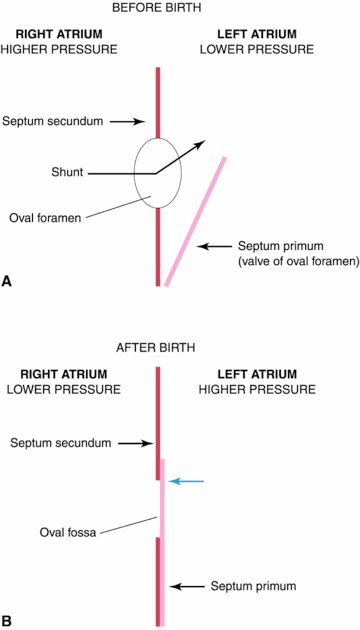 A
[Speaker Notes: The Developing Human 
10th Edition
Clinically Oriented Embryology
Authors: Keith Moore T. V. N. Persaud Mark Torchia 
eBook ISBN: 9780323313513 
Imprint: Saunders 
Published Date: 6th April 2015]
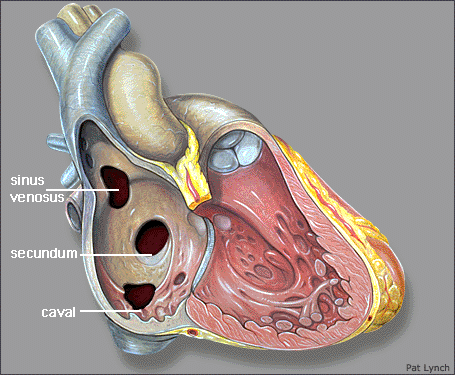 [Speaker Notes: http://slideplayer.com/slide/10297344/]
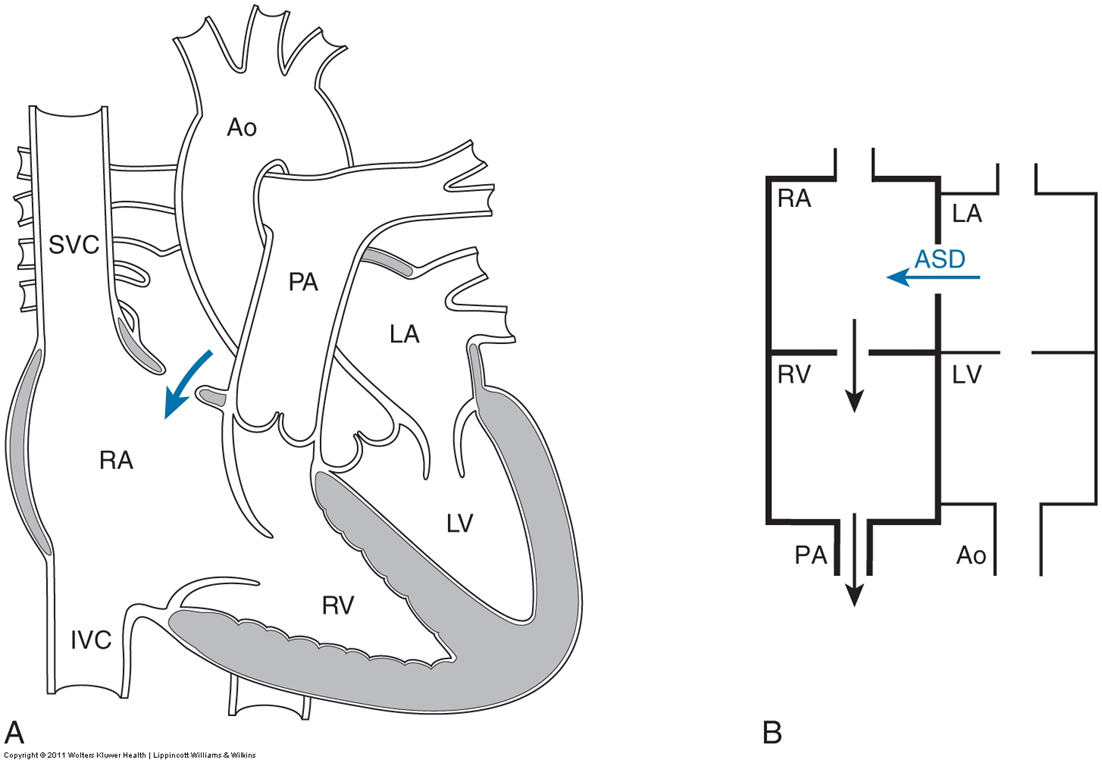 [Speaker Notes: The Developing Human 
10th Edition
Clinically Oriented Embryology
Authors: Keith Moore T. V. N. Persaud Mark Torchia 
eBook ISBN: 9780323313513 
Imprint: Saunders 
Published Date: 6th April 2015]
Ventricular Subdivision
Interventricular Septum grows from the floor to the endocardial cushion. Muscular and membranous parts.
Common for mistakes to occur -> congenital anomalies (Ventricular Septal Defect VSD)
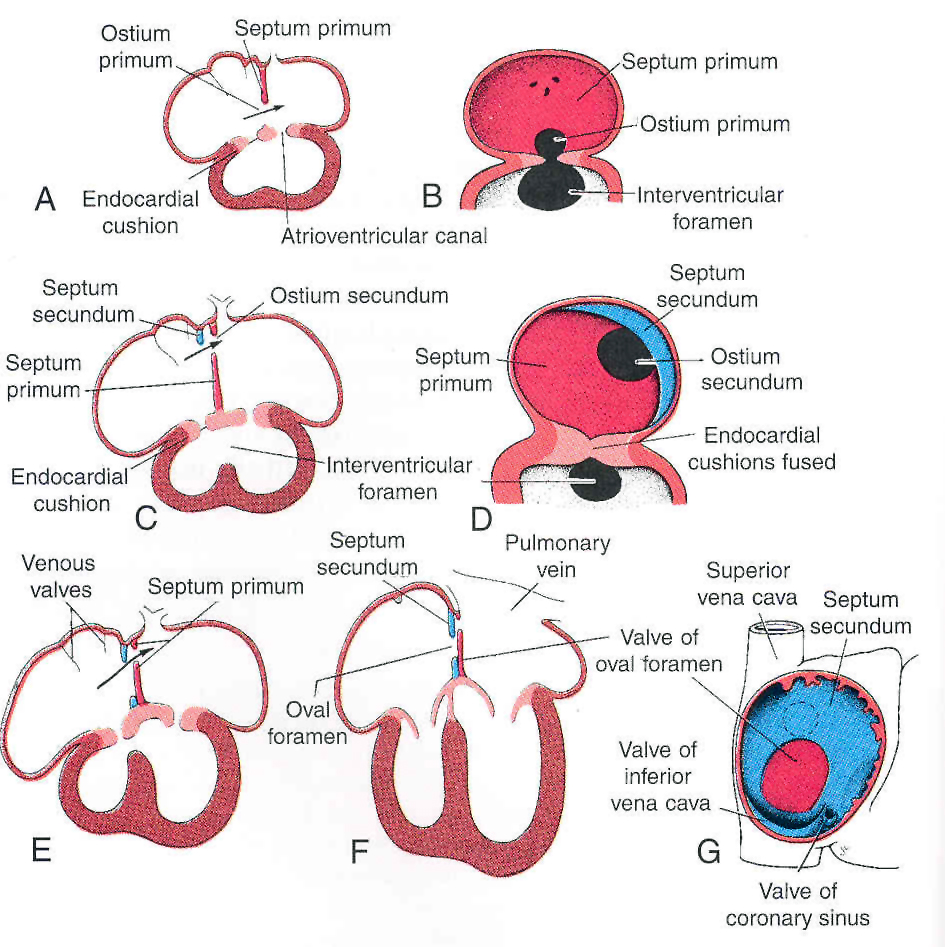 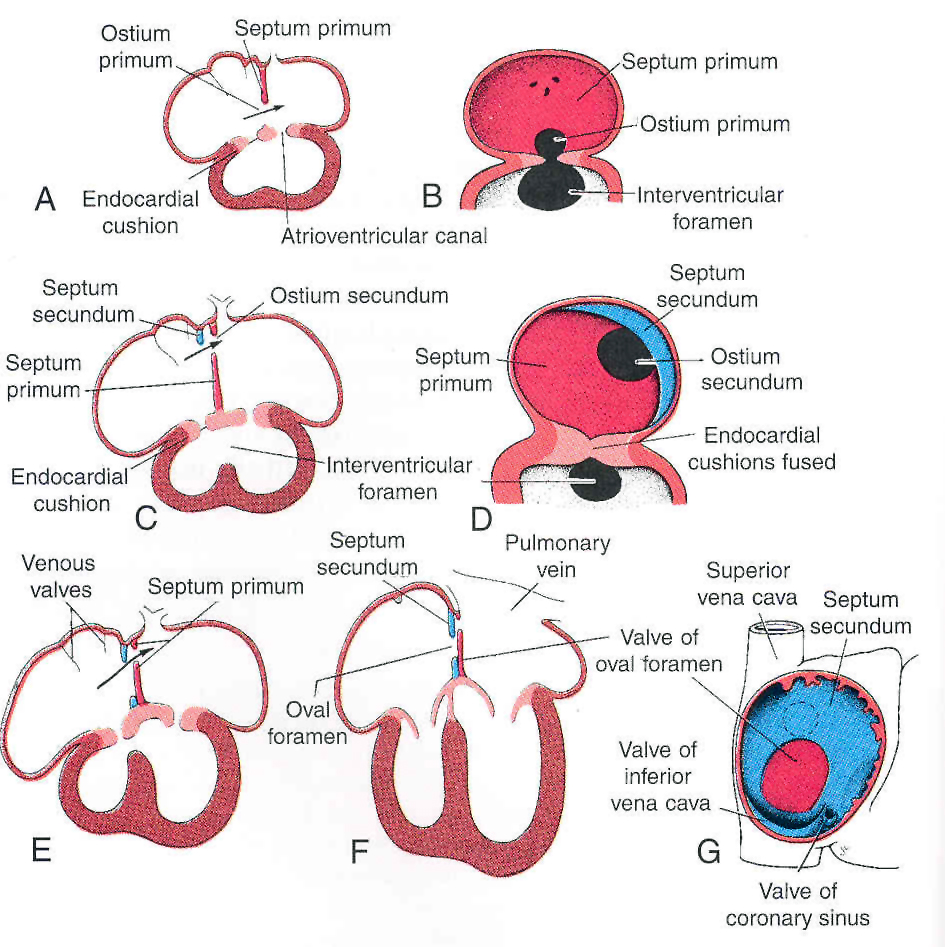 Interventricular septum
[Speaker Notes: The Developing Human 
10th Edition
Clinically Oriented Embryology
Authors: Keith Moore T. V. N. Persaud Mark Torchia 
eBook ISBN: 9780323313513 
Imprint: Saunders 
Published Date: 6th April 2015]
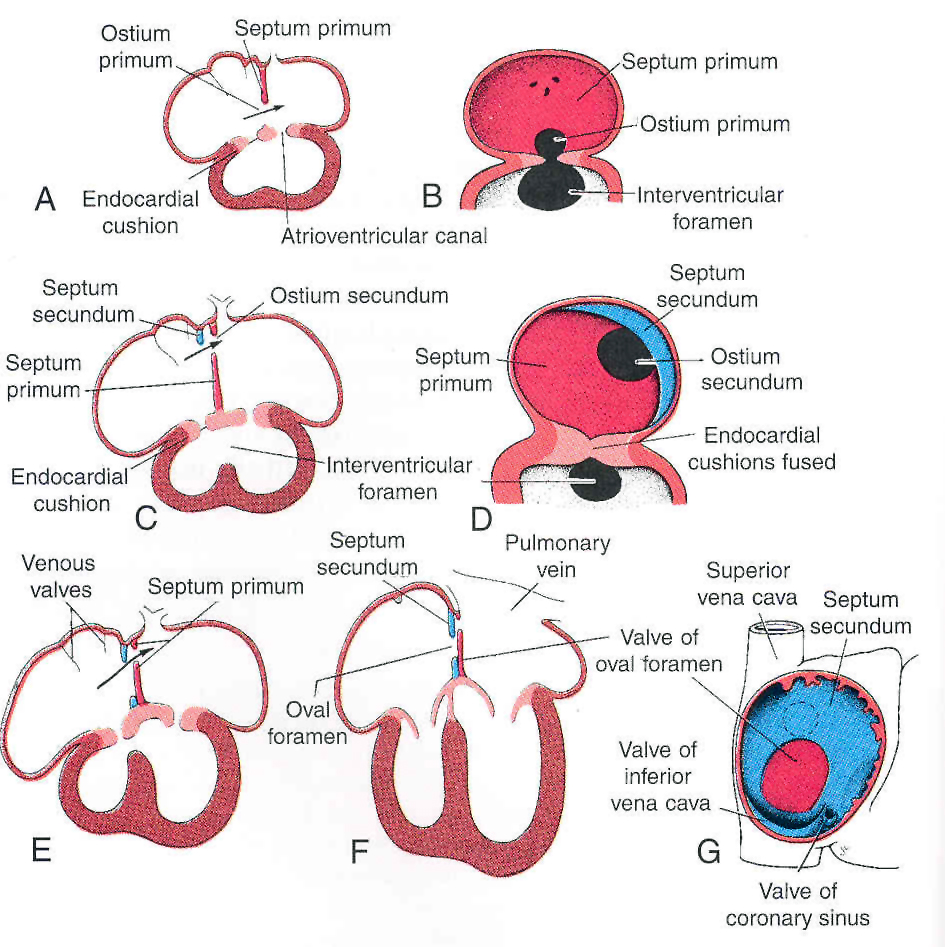 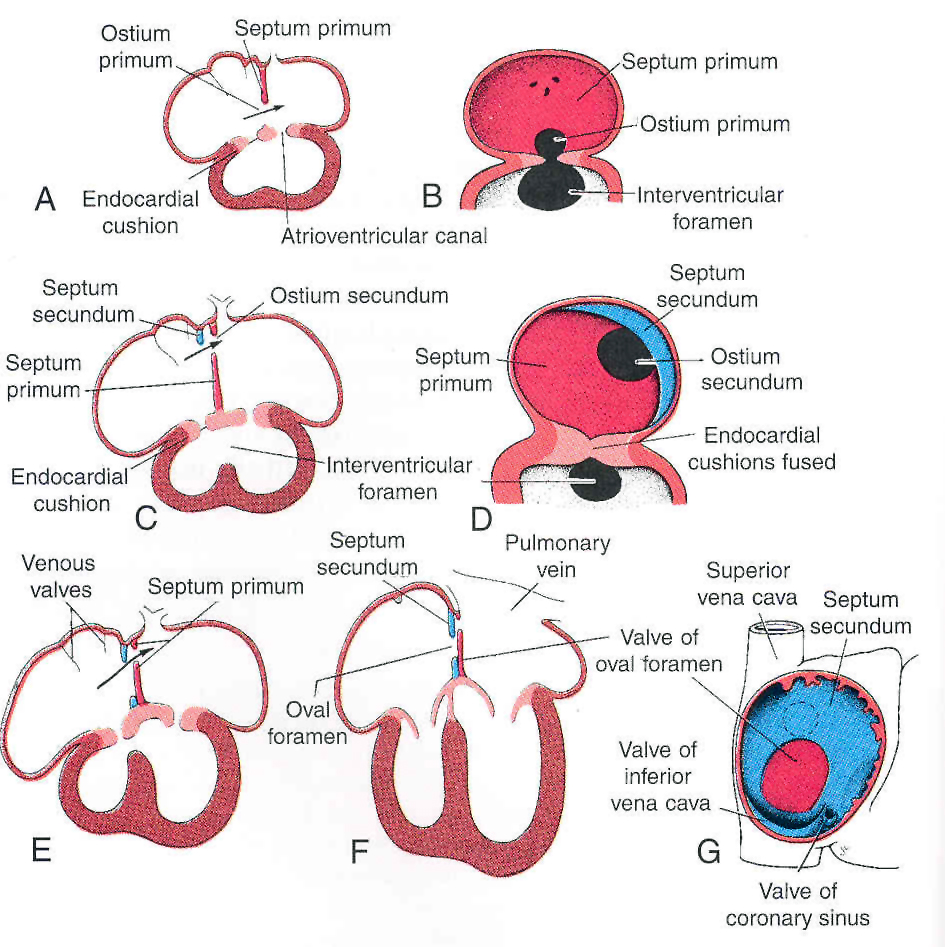 D
C
[Speaker Notes: The Developing Human 
10th Edition
Clinically Oriented Embryology
Authors: Keith Moore T. V. N. Persaud Mark Torchia 
eBook ISBN: 9780323313513 
Imprint: Saunders 
Published Date: 6th April 2015]
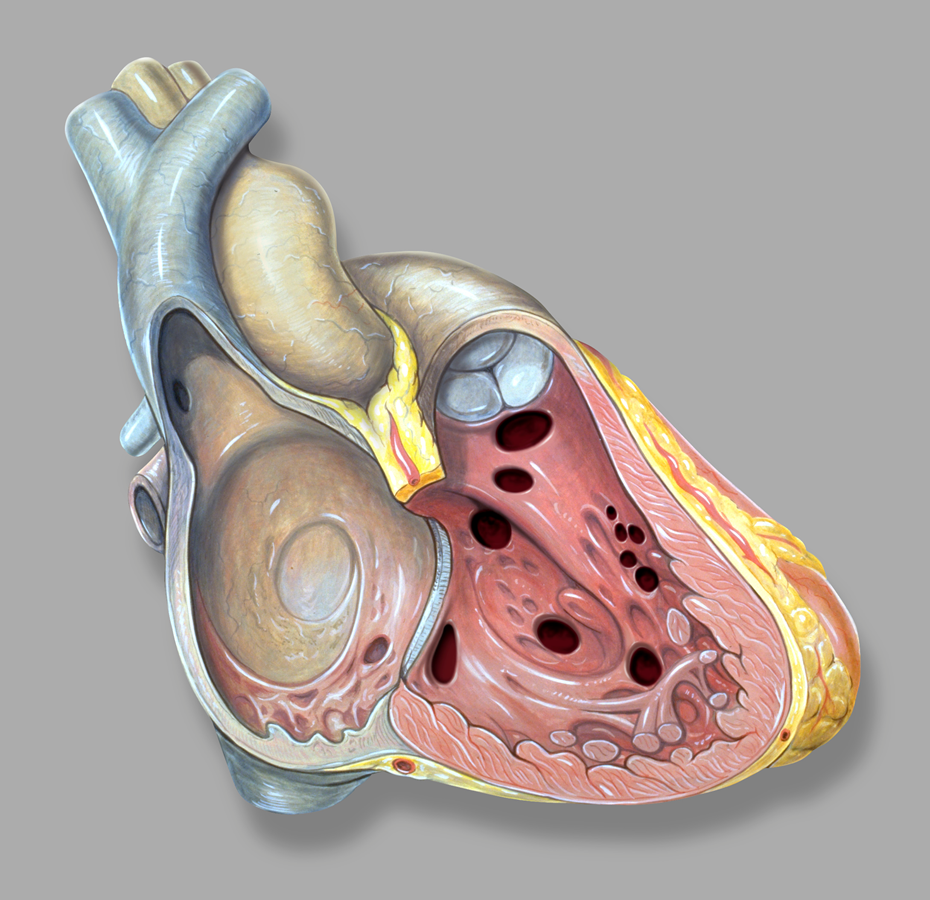 Membranous (70%)

Muscular (20%)
[Speaker Notes: https://commons.wikimedia.org/wiki/File:Heart_right_vsd.jpg]
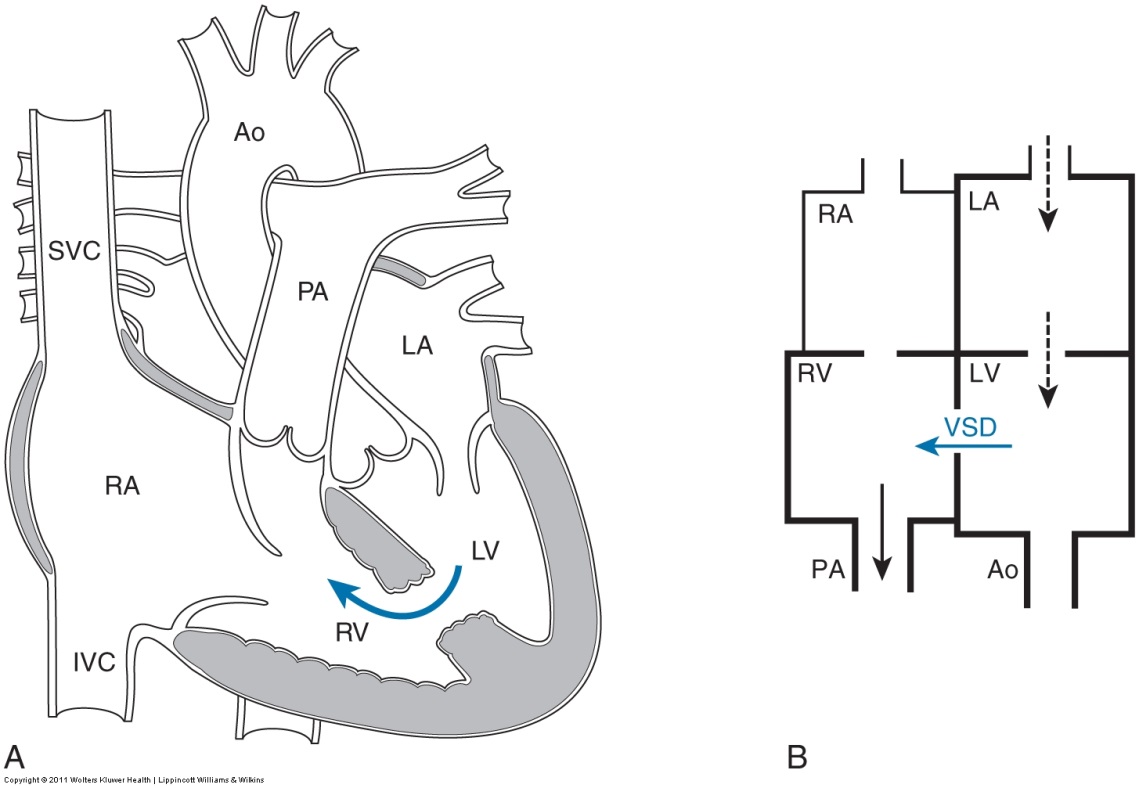 [Speaker Notes: The Developing Human 
10th Edition
Clinically Oriented Embryology
Authors: Keith Moore T. V. N. Persaud Mark Torchia 
eBook ISBN: 9780323313513 
Imprint: Saunders 
Published Date: 6th April 2015]
Atrioventricular Septation
Arise from the endocardial cushions
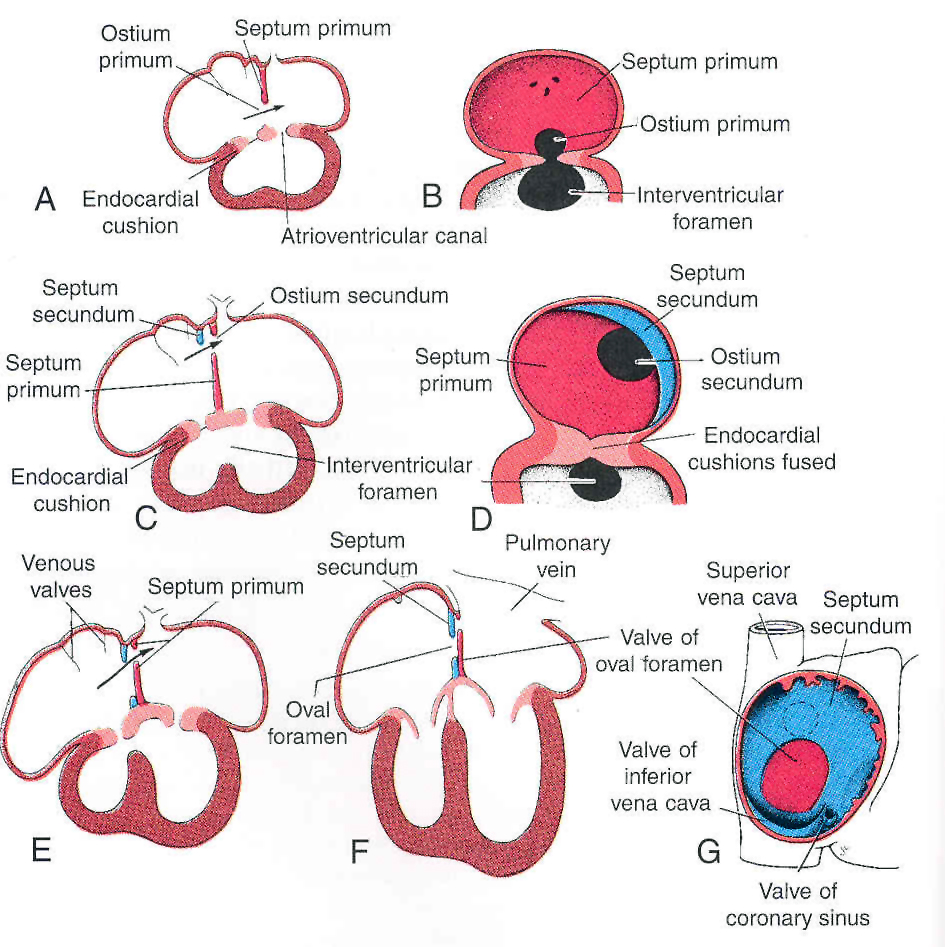 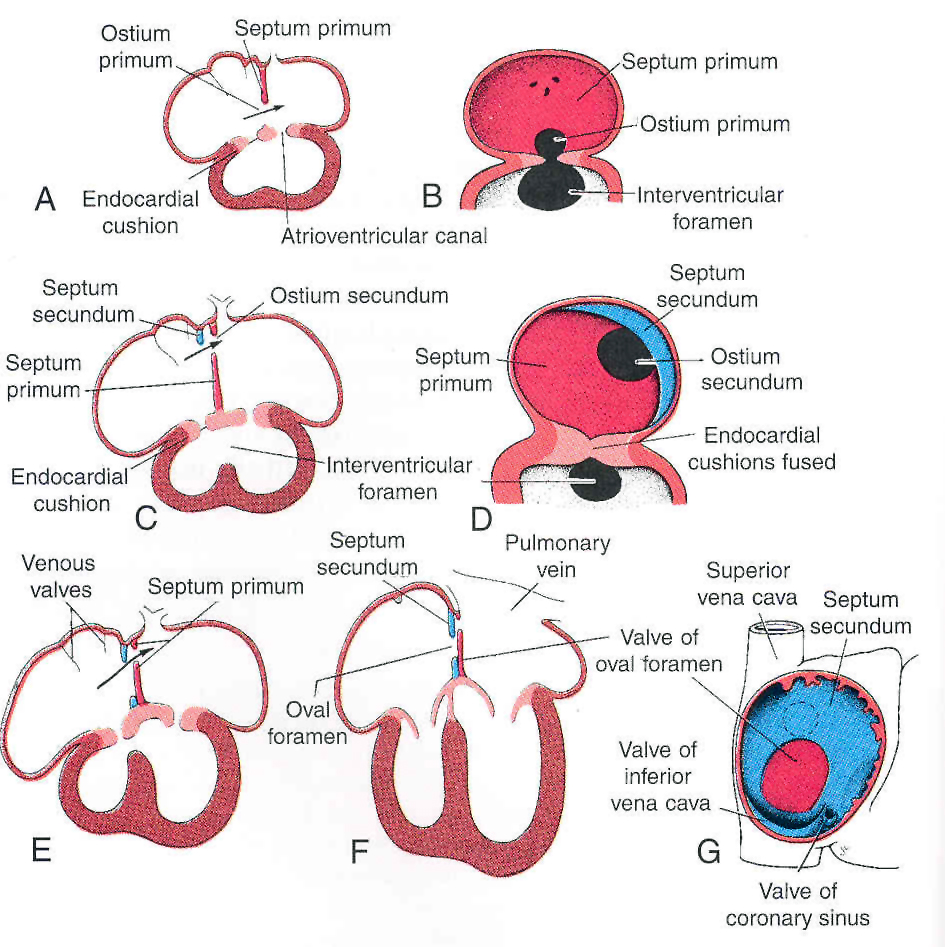 B
[Speaker Notes: The Developing Human 
10th Edition
Clinically Oriented Embryology
Authors: Keith Moore T. V. N. Persaud Mark Torchia 
eBook ISBN: 9780323313513 
Imprint: Saunders 
Published Date: 6th April 2015]
Aortiopulmonary Septation
The Truncus Arteriosus subdivides into the aorta and pulmonary artery
A longitudinal septum forms and twists
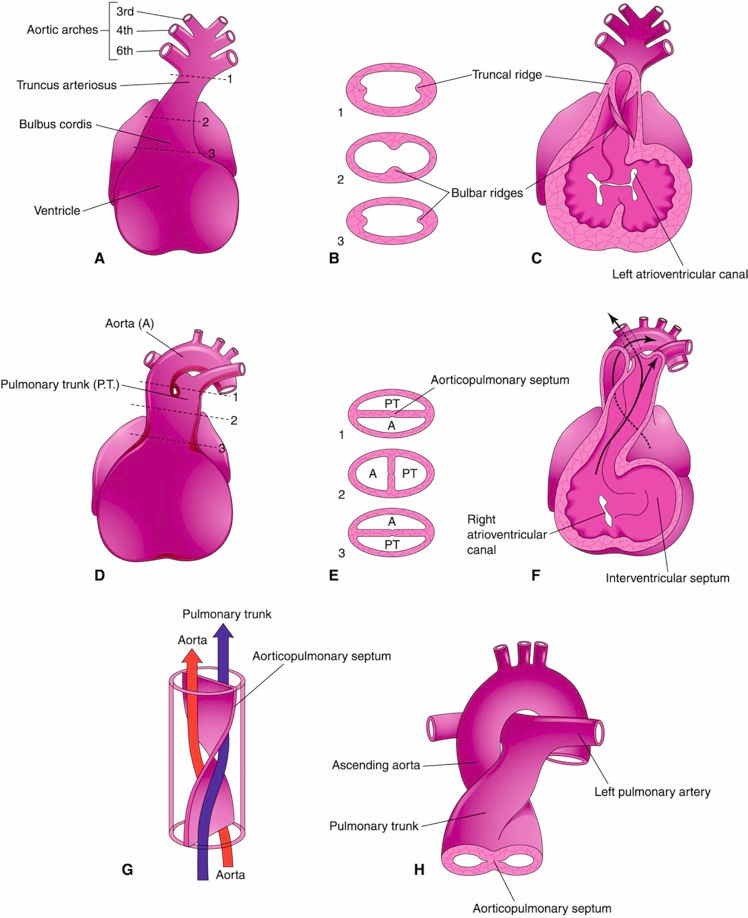 [Speaker Notes: The Developing Human 
10th Edition
Clinically Oriented Embryology
Authors: Keith Moore T. V. N. Persaud Mark Torchia 
eBook ISBN: 9780323313513 
Imprint: Saunders 
Published Date: 6th April 2015]
Prenatal Circulation
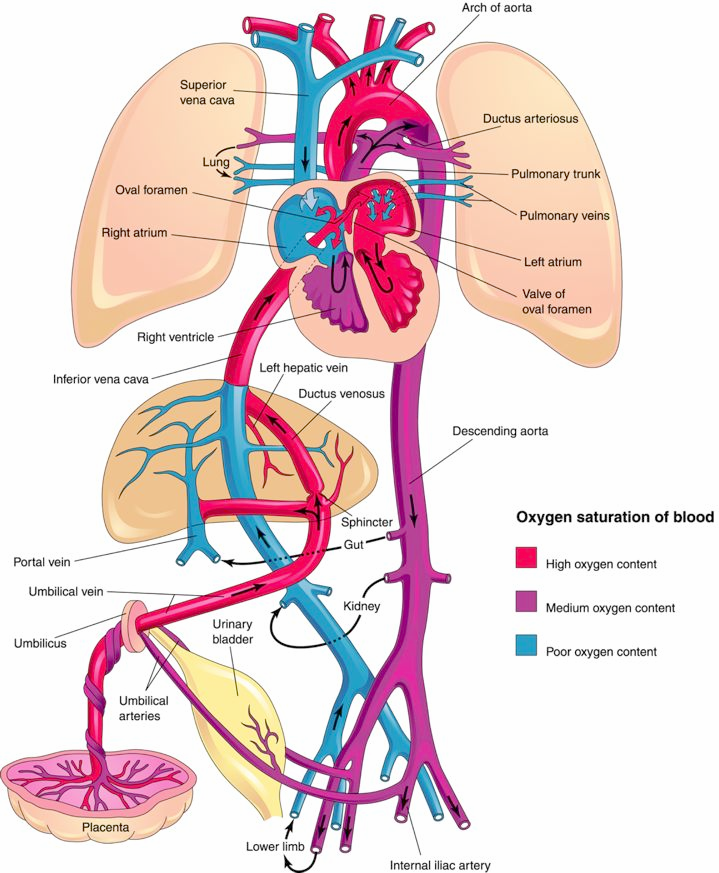 3 vessels
   Umbilical vein 
   Umbilical arteries 

3 shunts:
- Ductus venosus
- Oval foramen
       ● Most IVC blood passes 
          through foramen → LA → LV    
          → aorta → upper body
        ● Most SVC blood passes    
           RA → RV → pulm.artery
Ductus arteriosus
       ● Most Pulm. artery blood  
          passes → ductus (high    
          resistance in pulm arteries) 
       ● Blood from ductus →                
          lower body.
[Speaker Notes: The Developing Human 
10th Edition
Clinically Oriented Embryology
Authors: Keith Moore T. V. N. Persaud Mark Torchia 
eBook ISBN: 9780323313513 
Imprint: Saunders 
Published Date: 6th April 2015]
Postnatal circulation
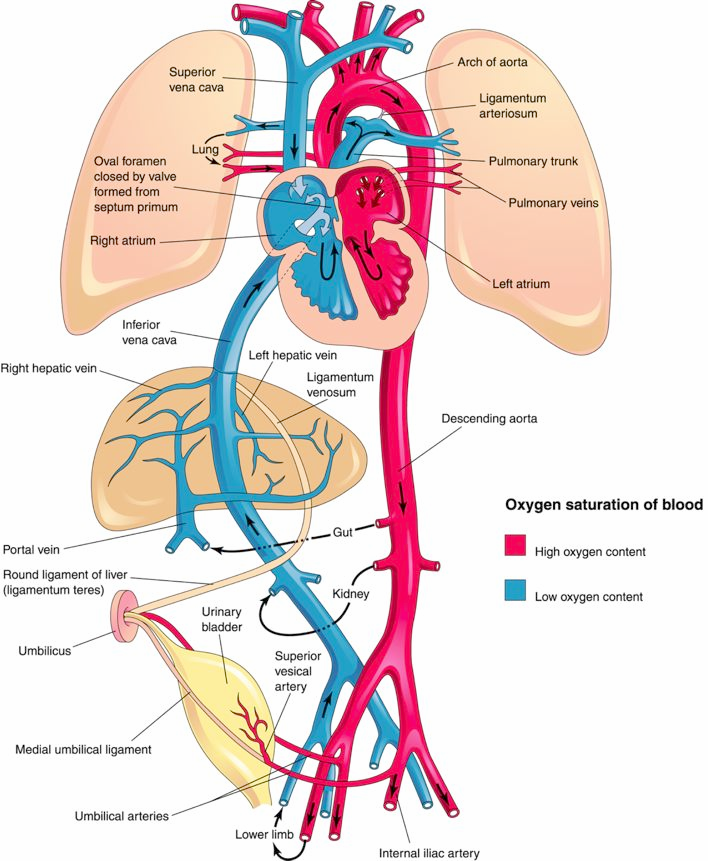 After birth, the 6 structures needed only in-utero must  close. They eventually become fibrotic.Their remnants have new names.
Umbilical vein     Ligamentum teres
Umbilical arteries     Medial umbilical ligaments
3 shunts:
Ductus venosus    Ligamentum venosum
Oval foramen    Oval fossa
Ductus arteriosus    Ligamentum arteriosum
[Speaker Notes: The Developing Human 
10th Edition
Clinically Oriented Embryology
Authors: Keith Moore T. V. N. Persaud Mark Torchia 
eBook ISBN: 9780323313513 
Imprint: Saunders 
Published Date: 6th April 2015]
Transposition of the Great Vessels
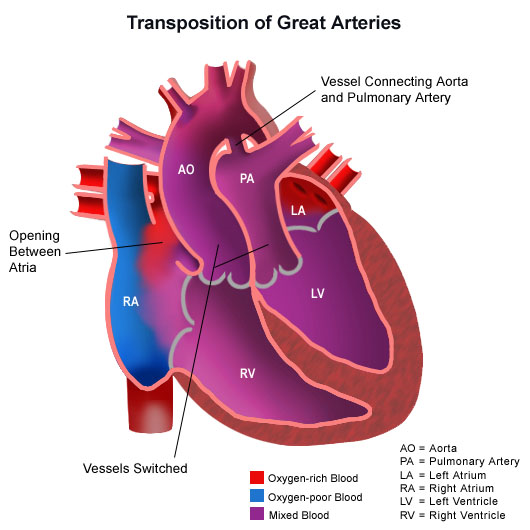 What is needed for the infant to survive?
What could cause this?
[Speaker Notes: http://www.stanfordchildrens.org/en/topic/default?id=transposition-of-the-great-arteries-tga-90-P01823]
Tricuspid Atresia
What is required for viability?
[Speaker Notes: http://www.stanfordchildrens.org/en/topic/default?id=tricuspid-atresia-ta-90-P01819]
Total Anomalous Pulmonary Venous Return (TAPVR)
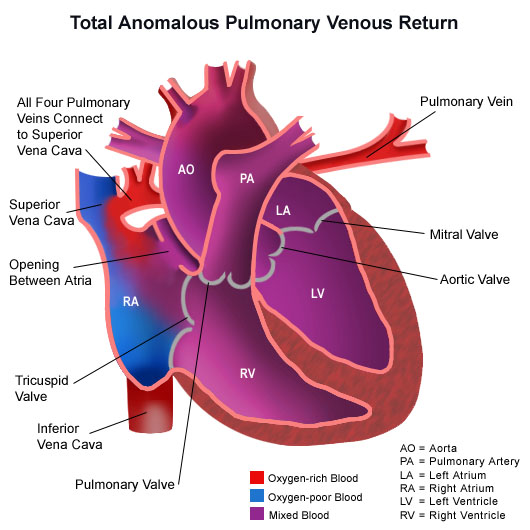 What is required for viability?
[Speaker Notes: http://www.stanfordchildrens.org/en/topic/default%3Fid%3Dtotal-anomalous-pulmonary-venous-return-90-P01820&rct]
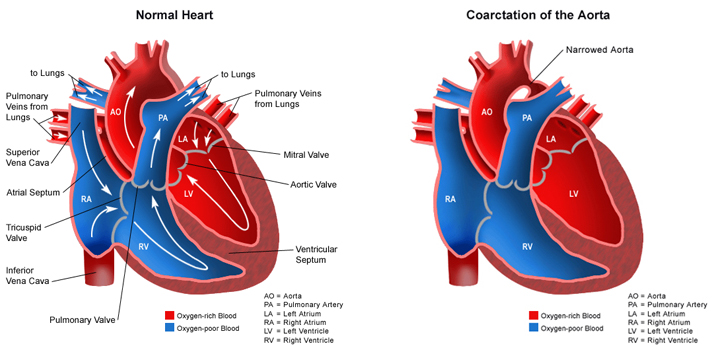 To Arms + Head
[Speaker Notes: http://www.stanfordchildrens.org/en/topic/default?id=coarctation-of-the-aorta-90-P01770]
Extra Resources
https://www.youtube.com/watch?v=5DIUk9IXUaI
https://www.youtube.com/watch?v=RpZHiwkFUM4